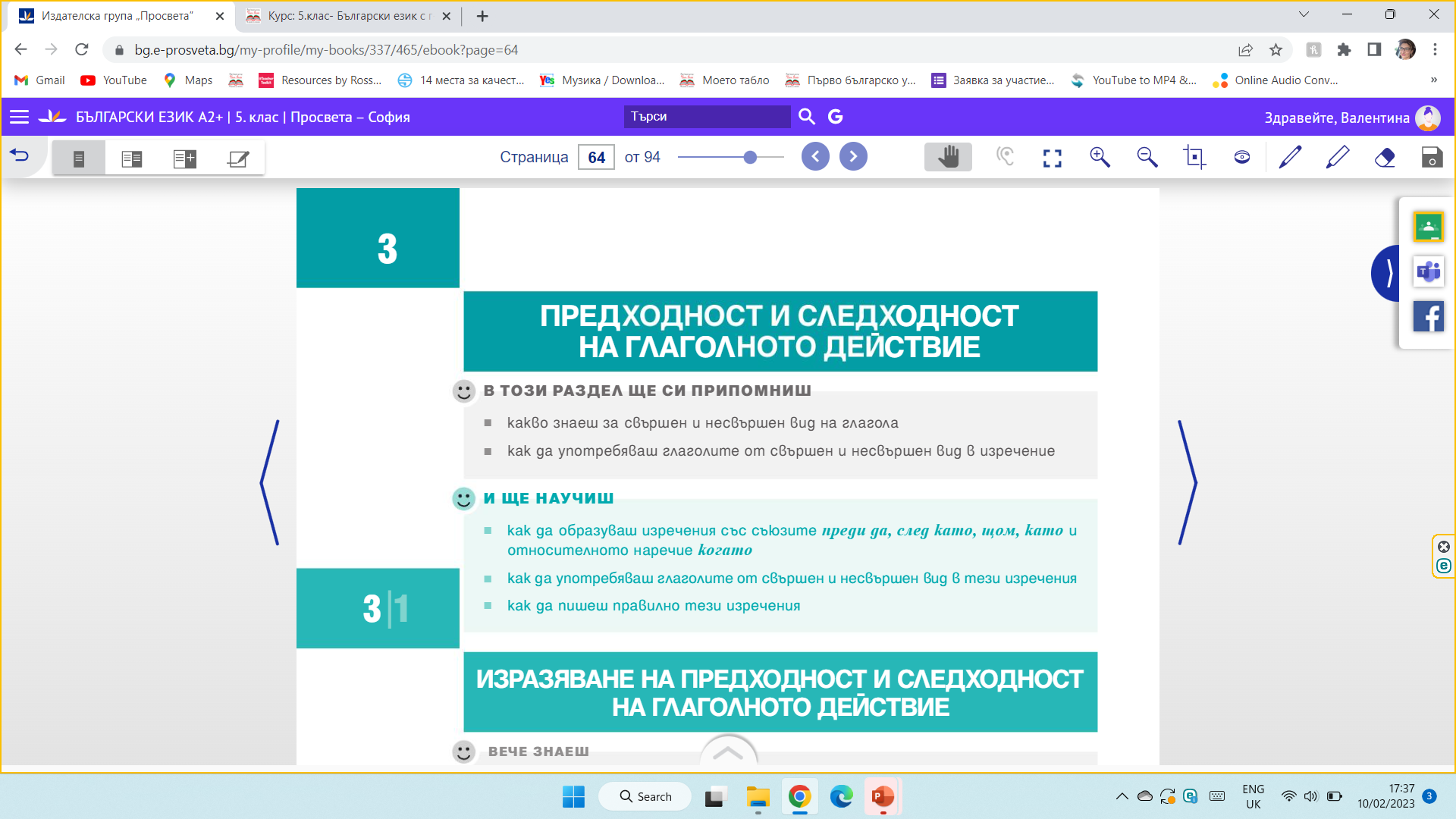 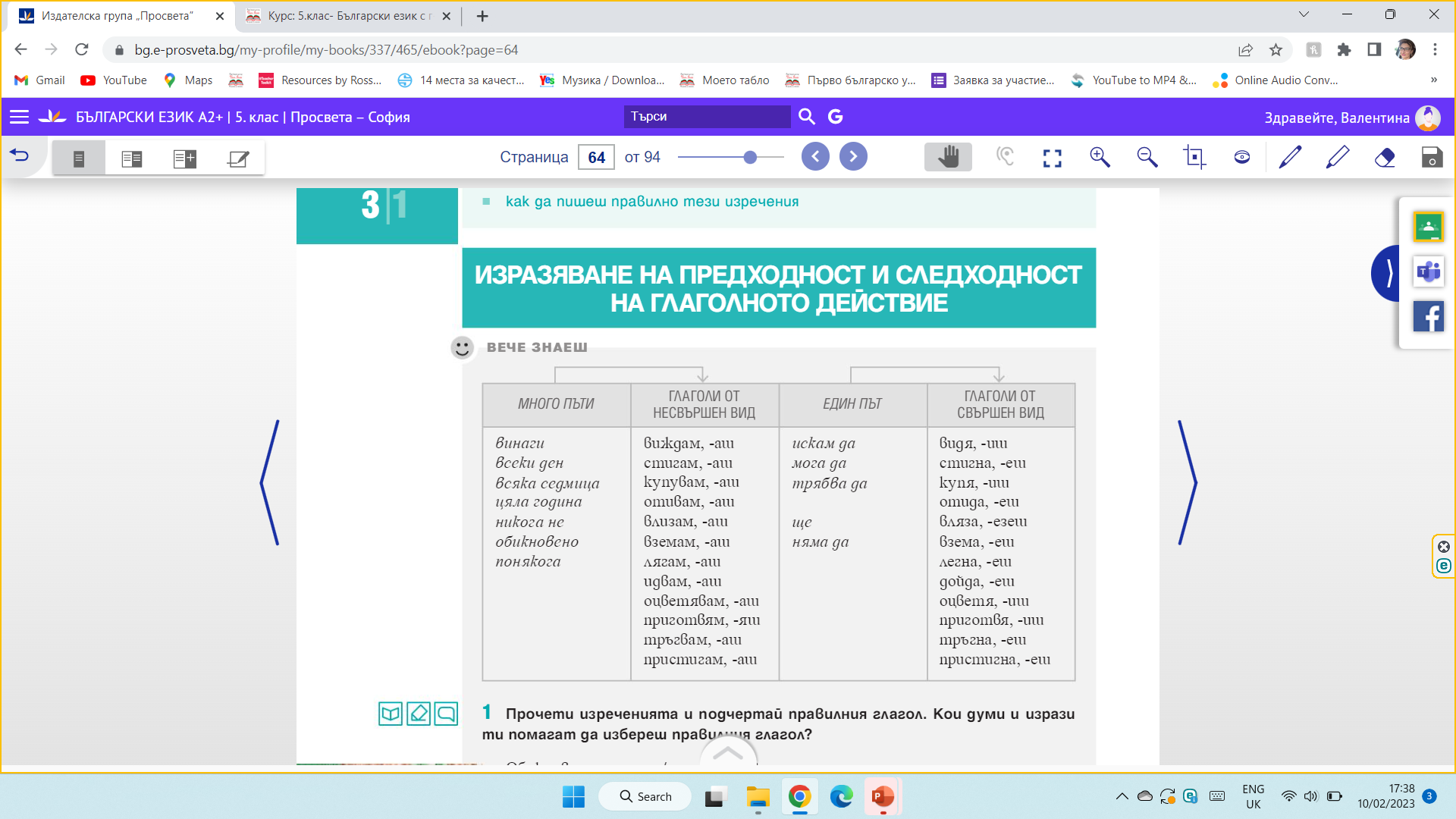 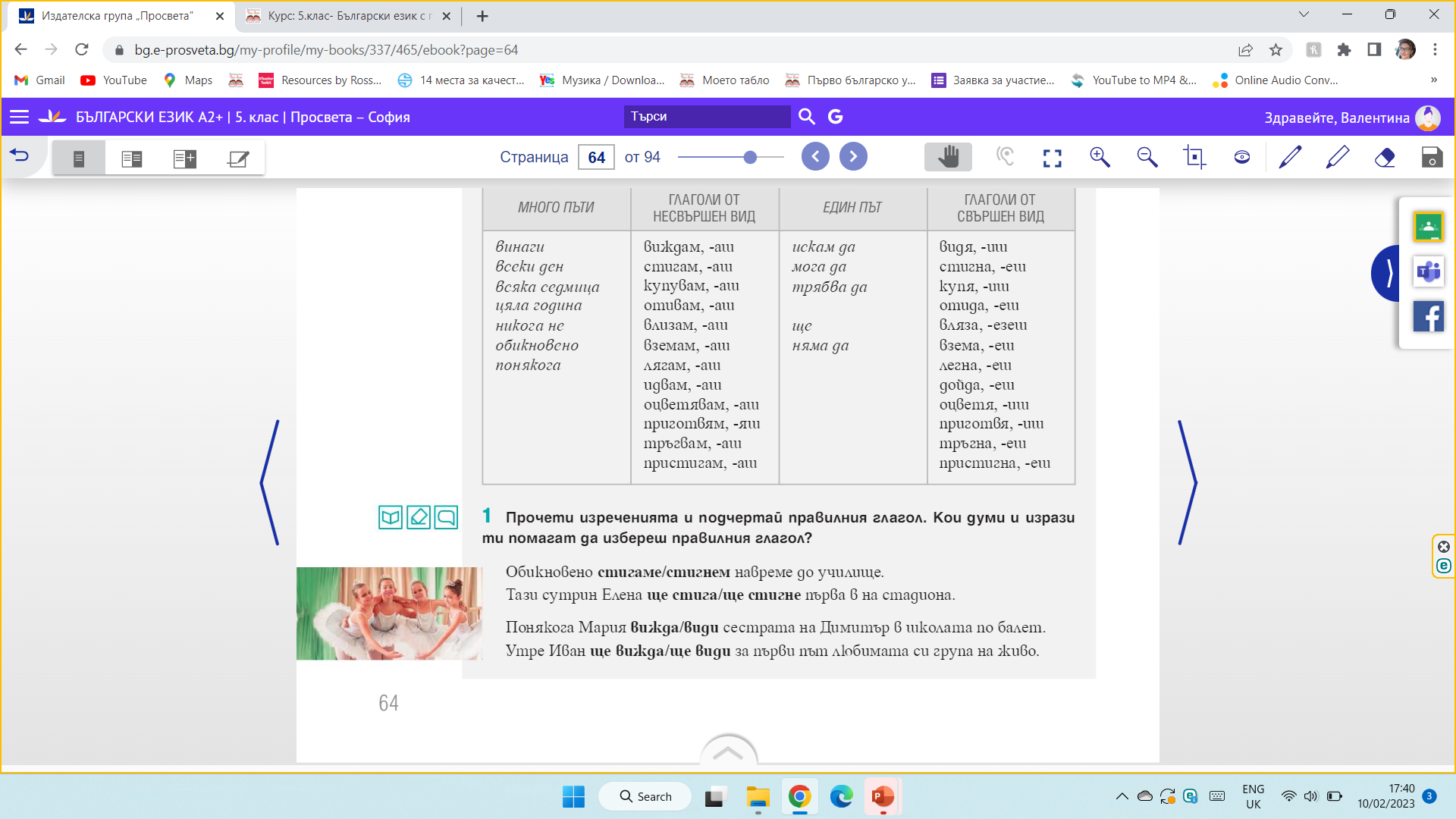 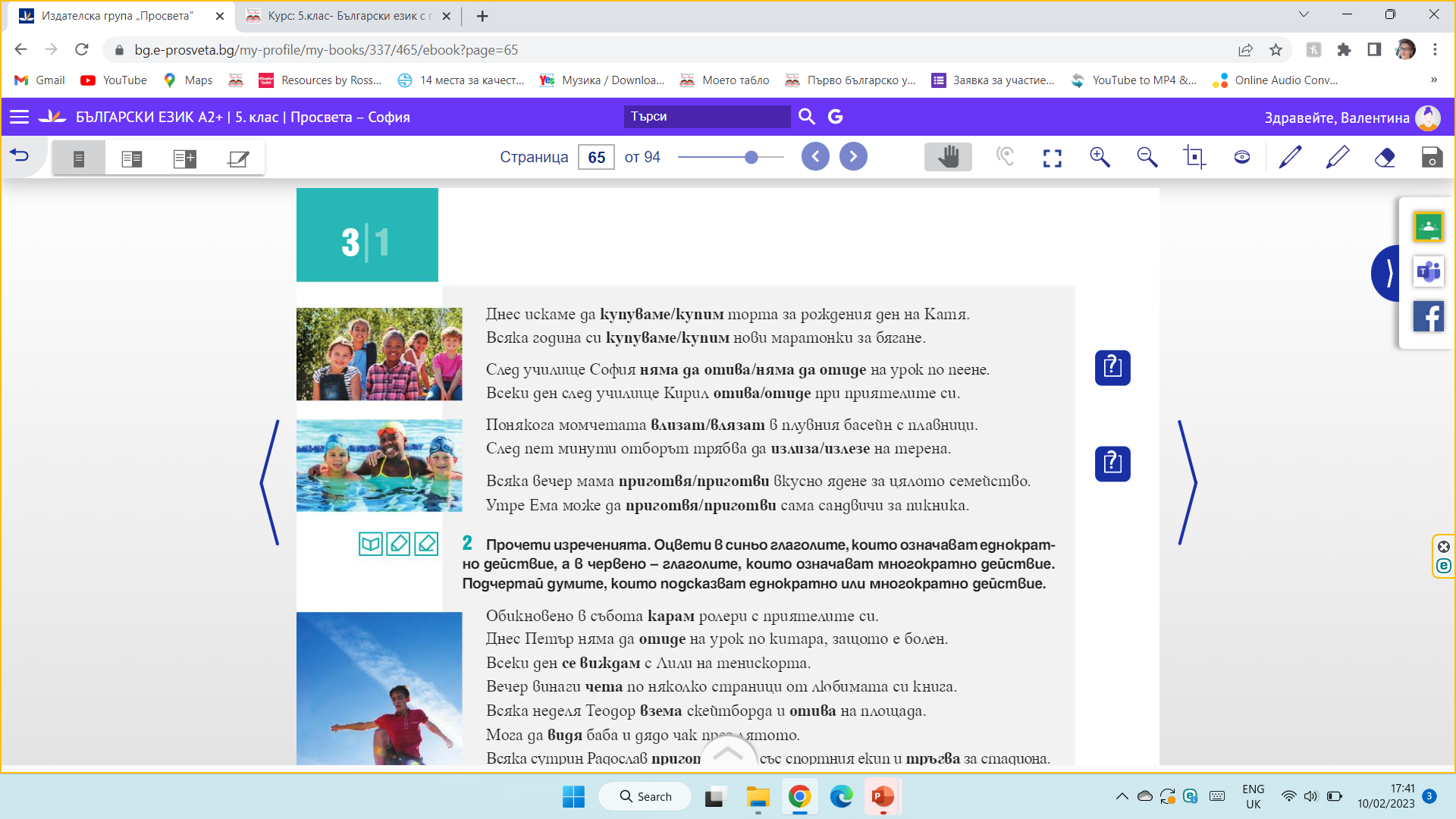 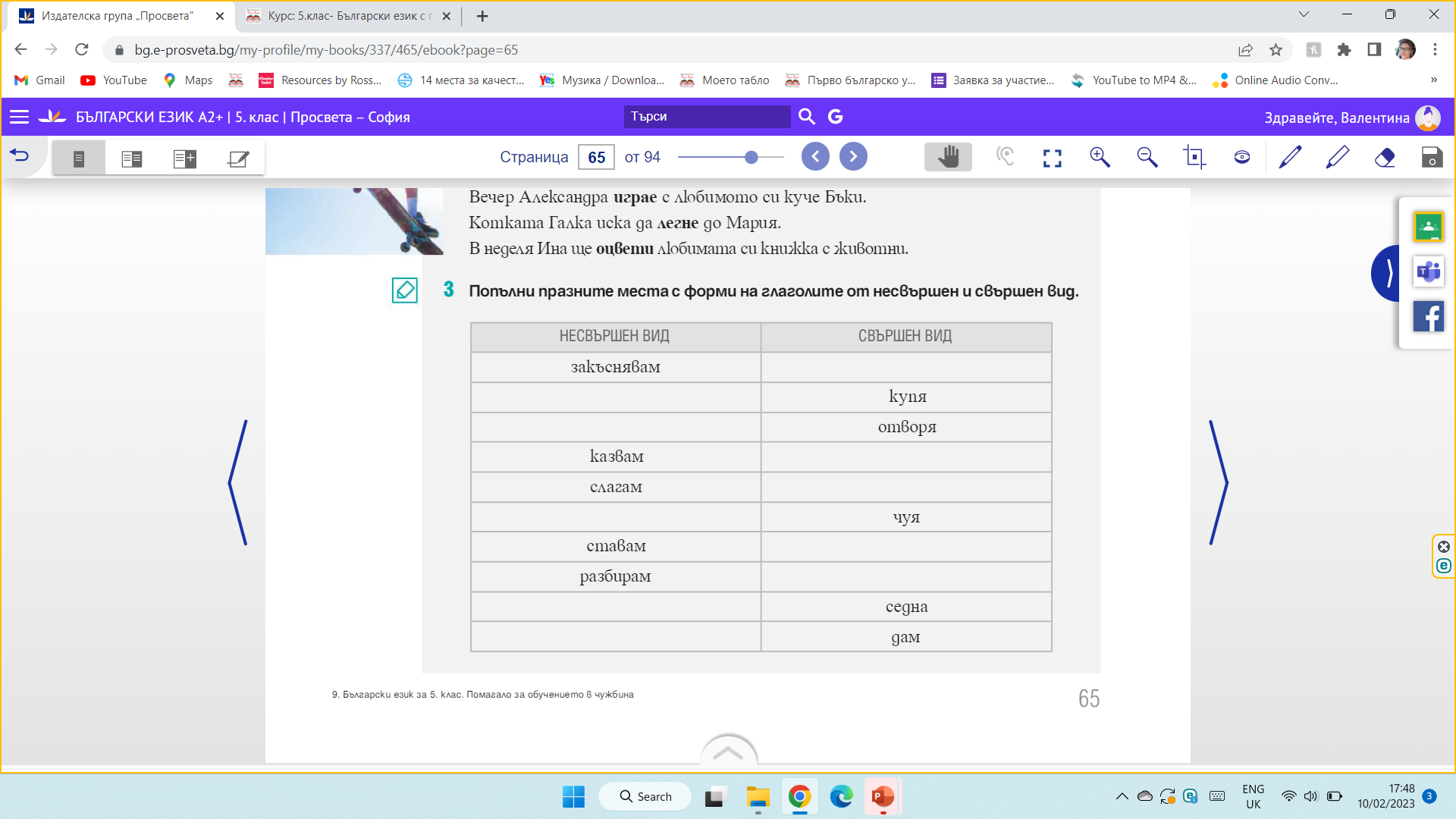 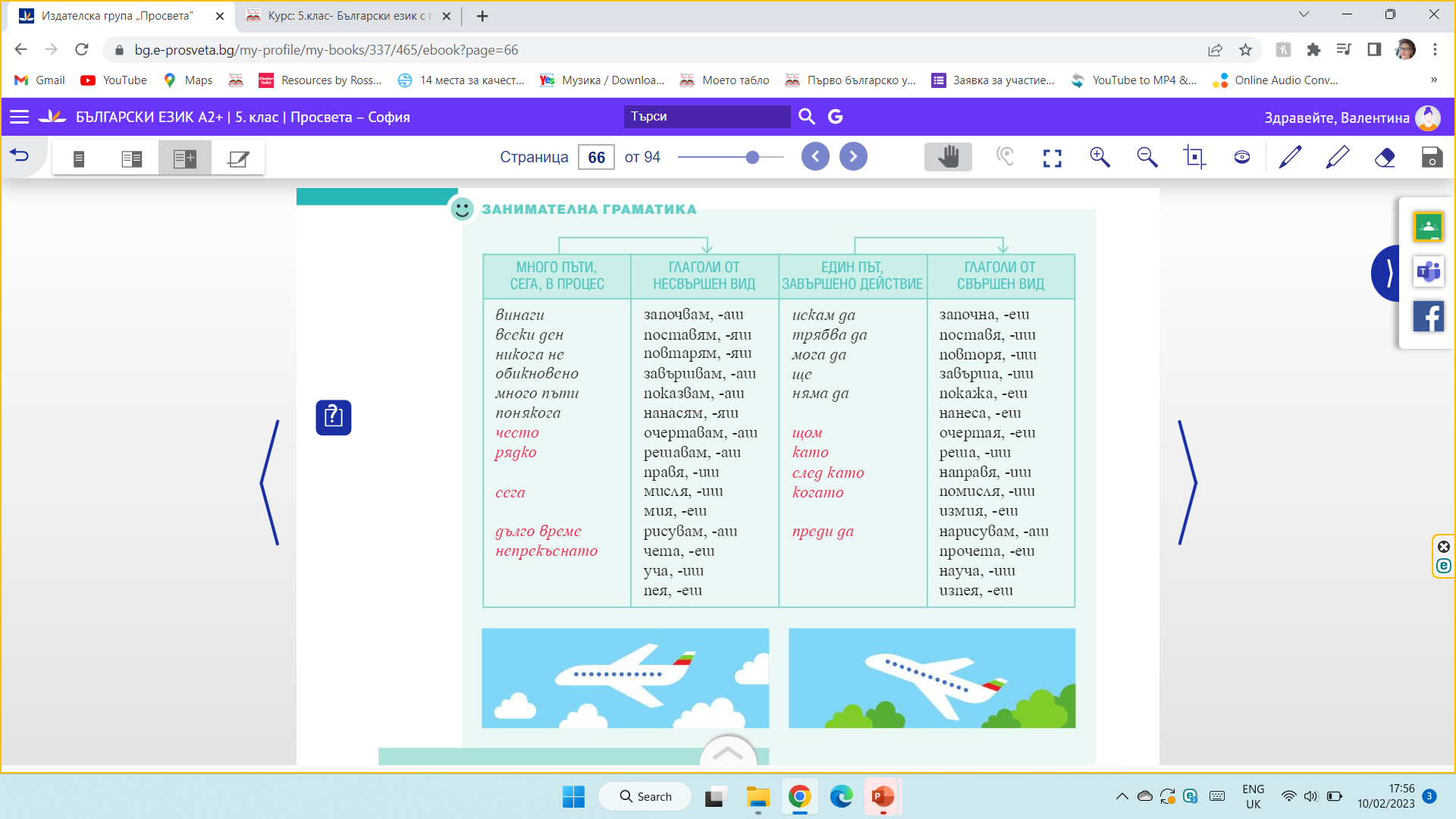 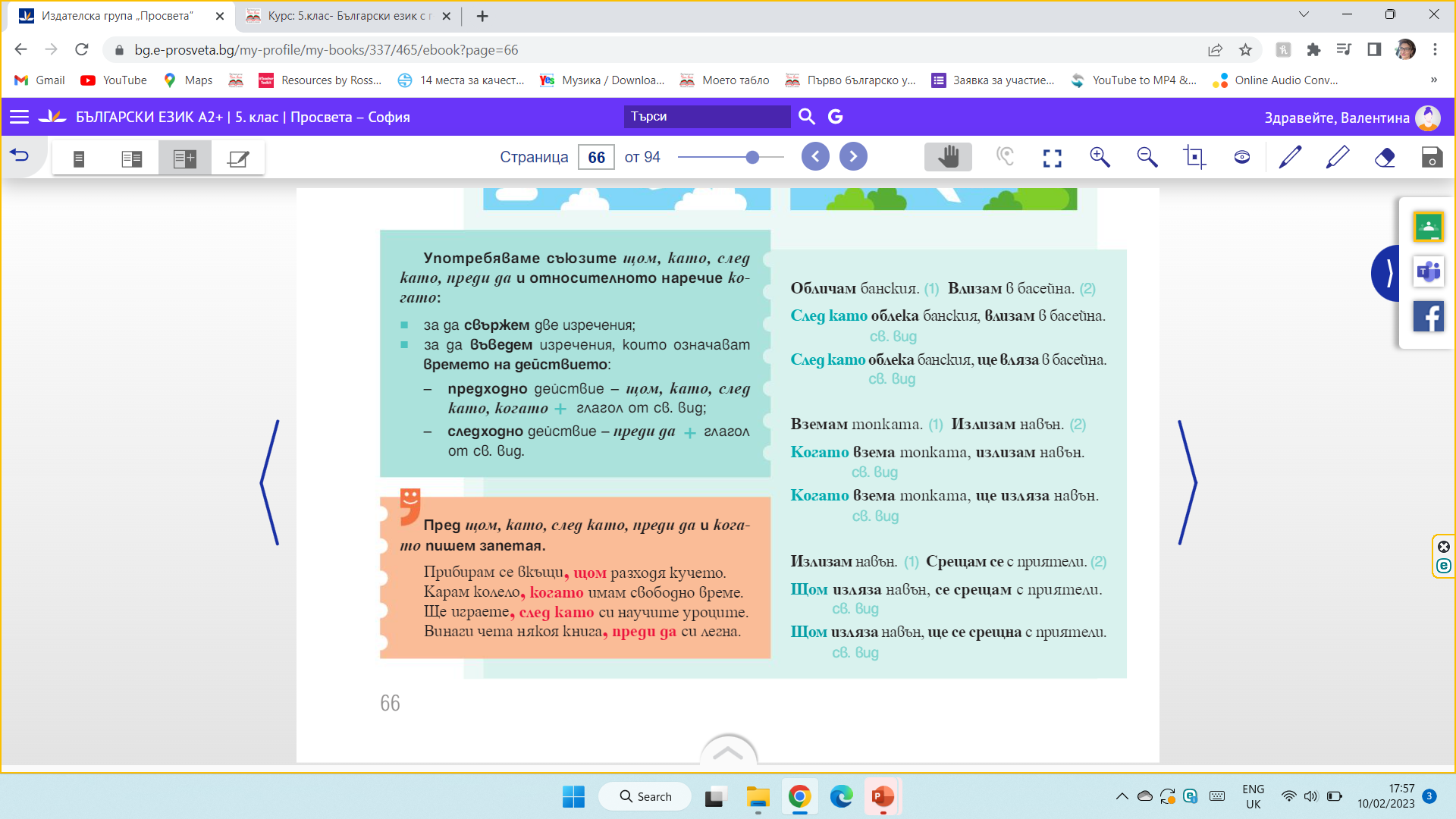 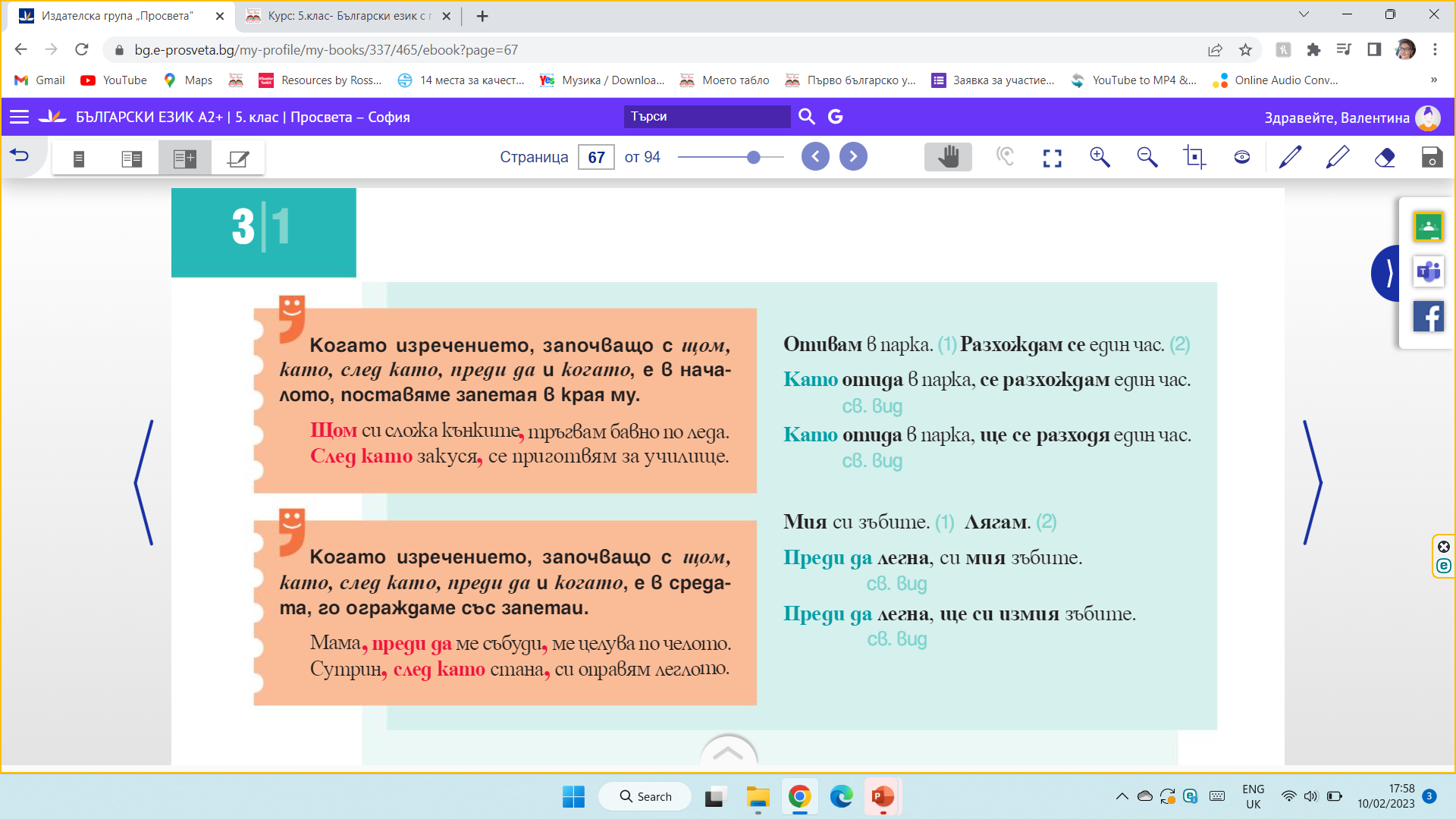 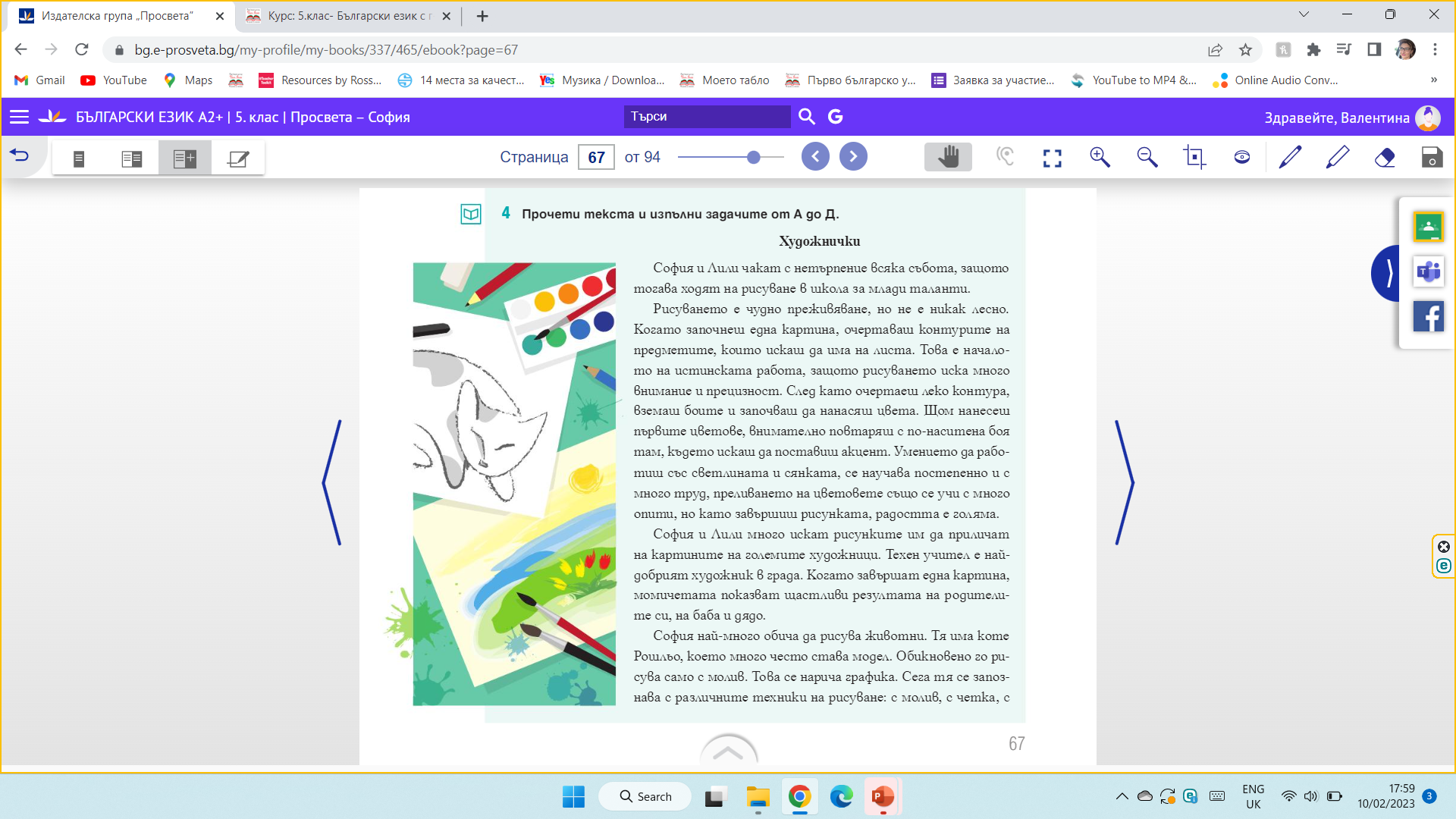 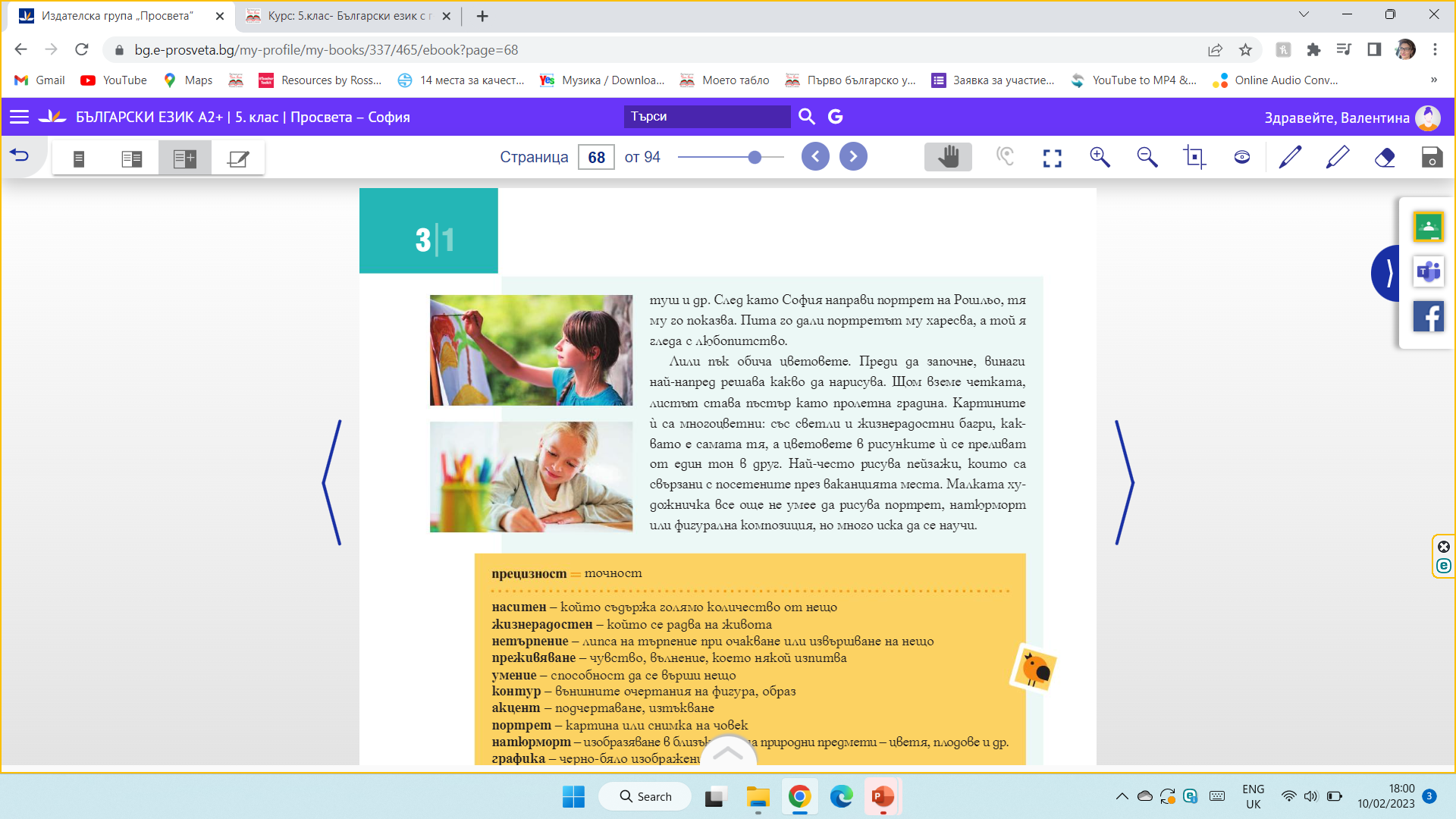 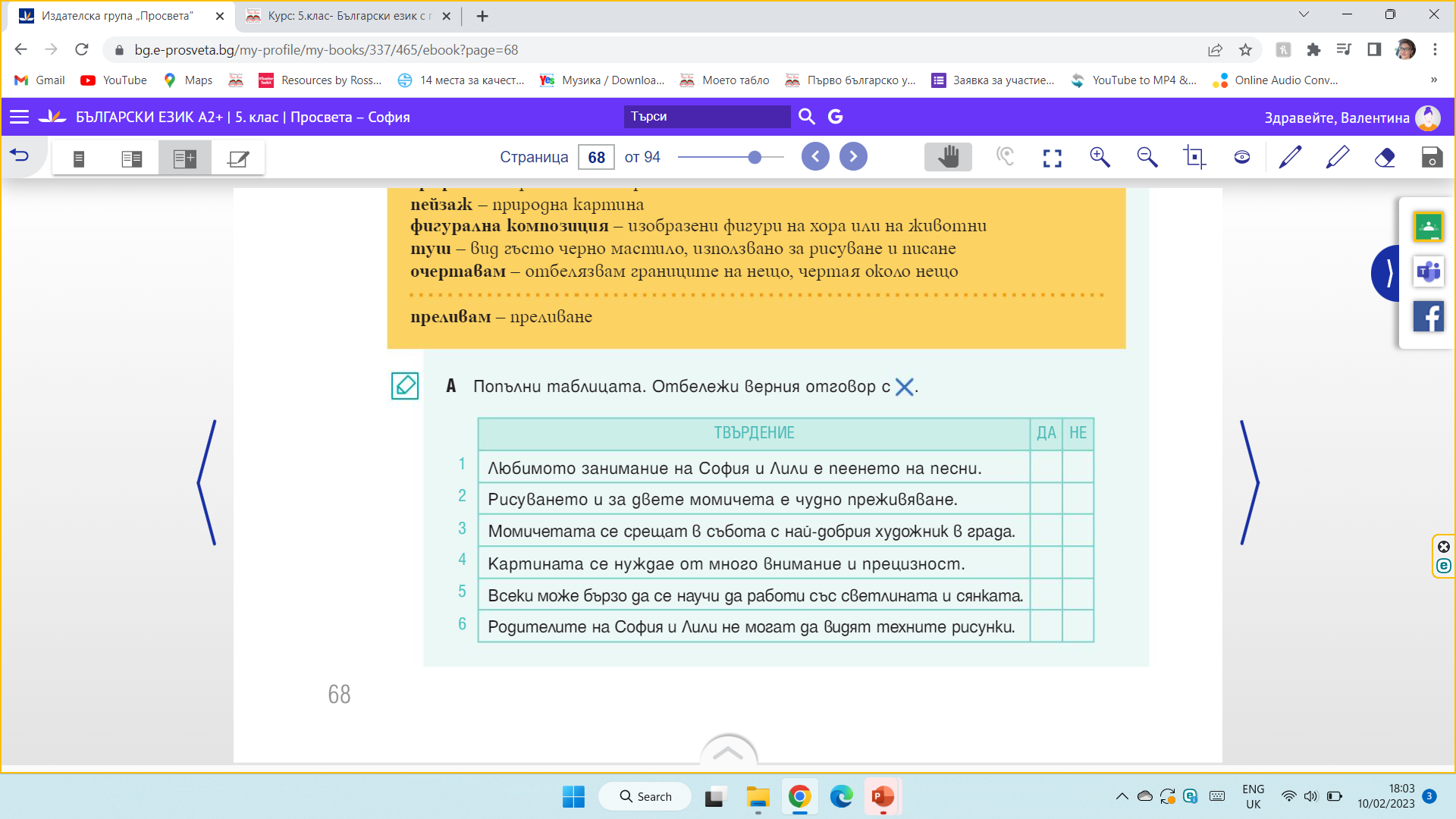 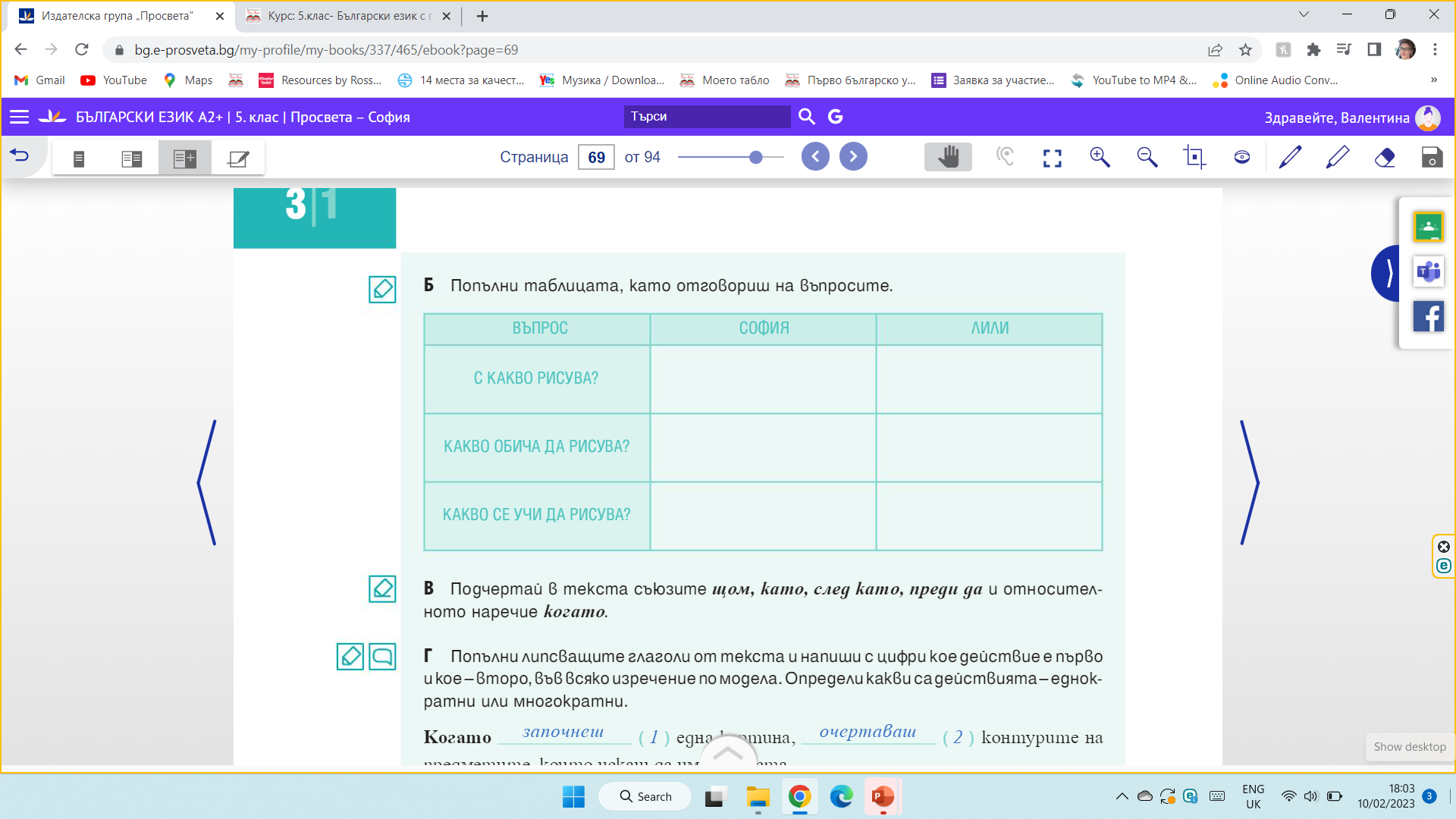 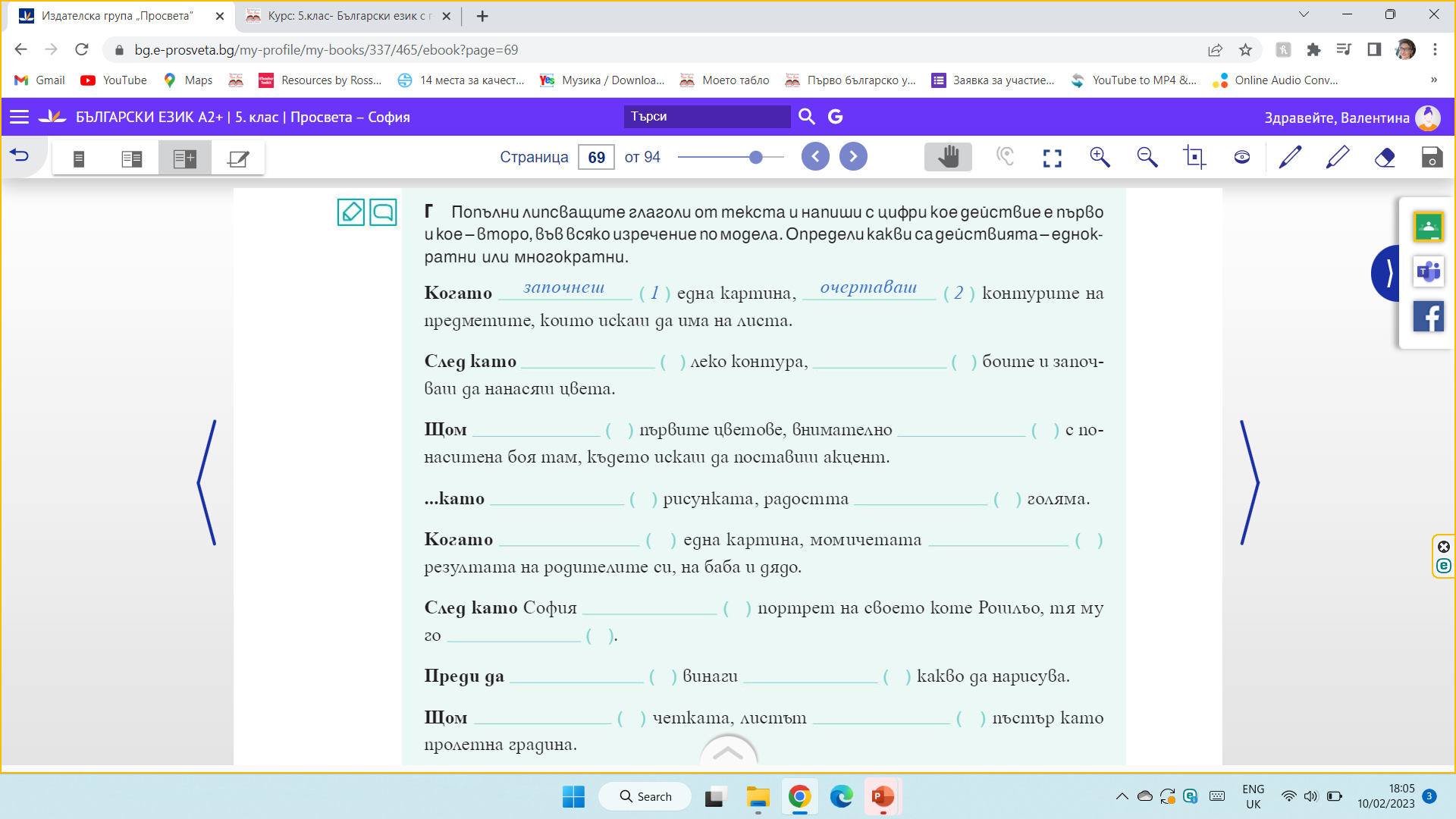 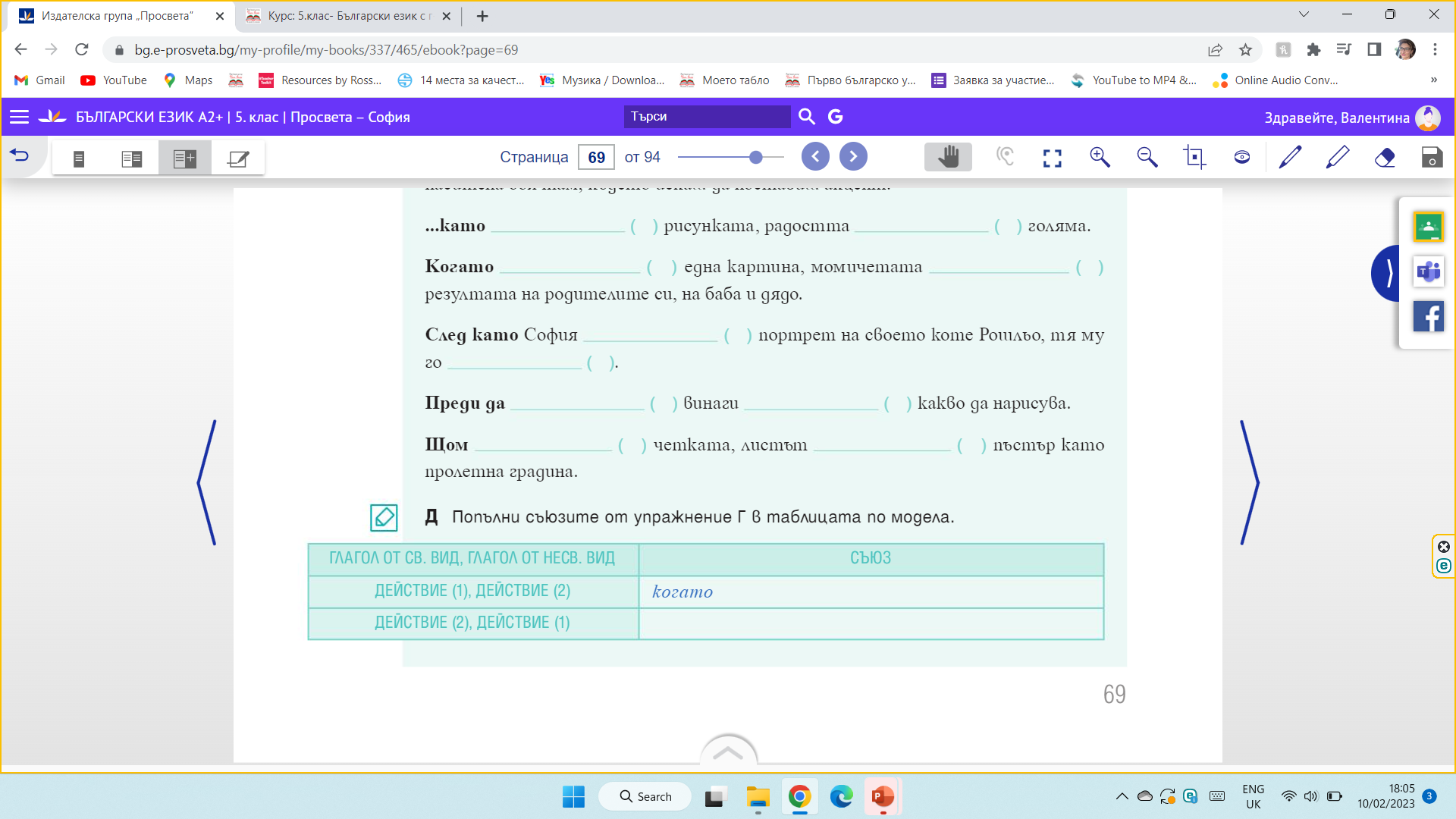 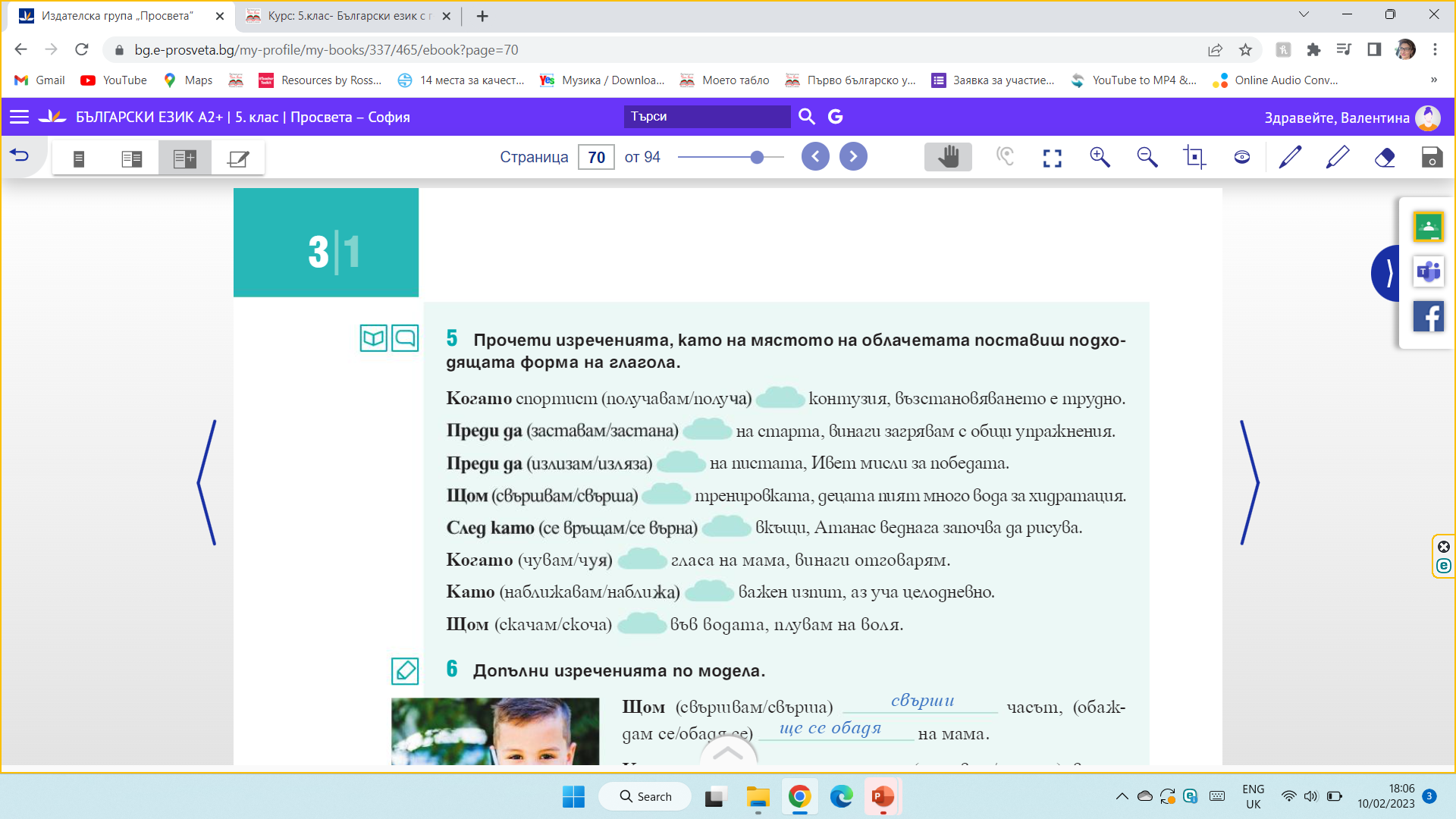 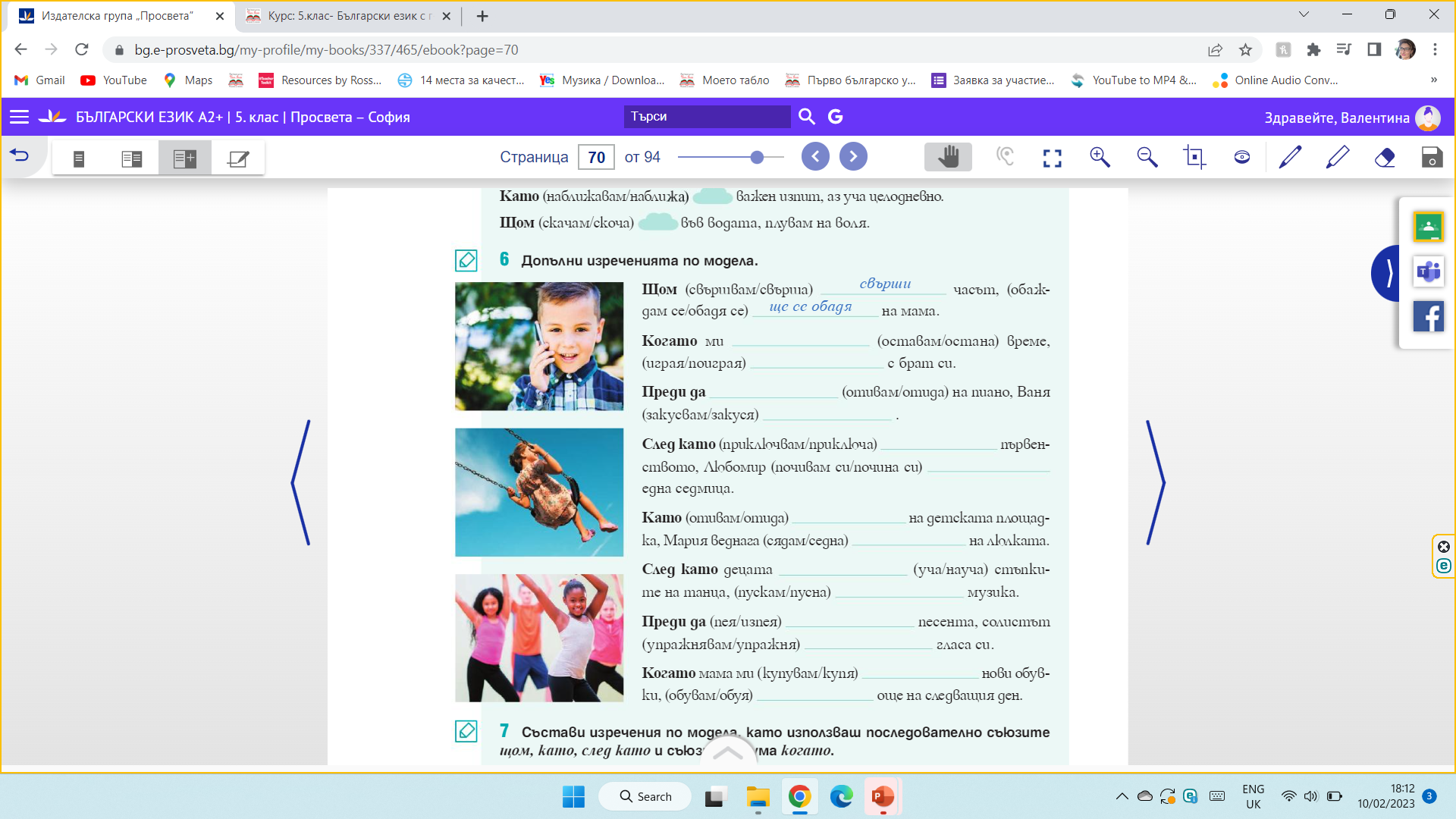 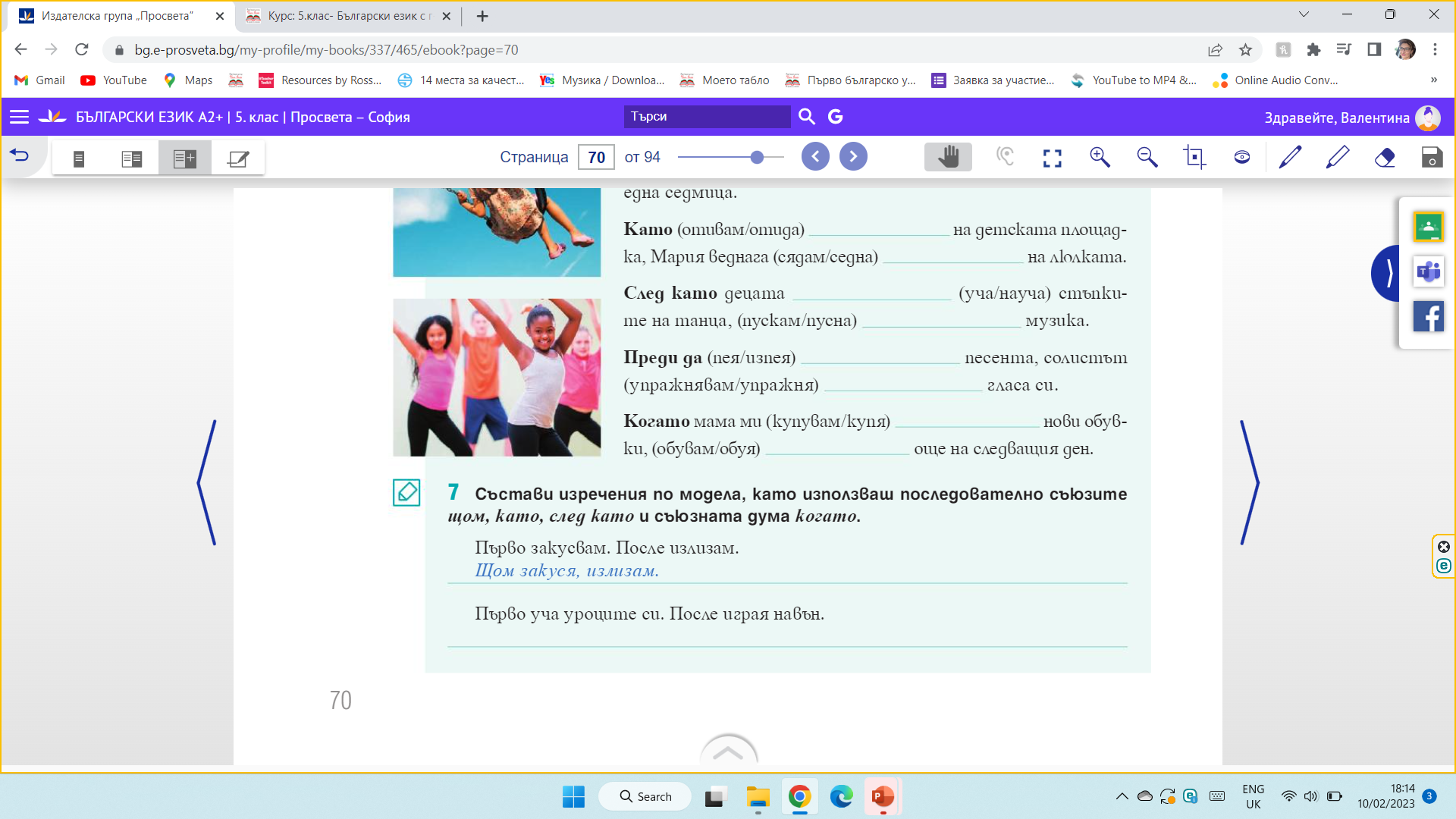 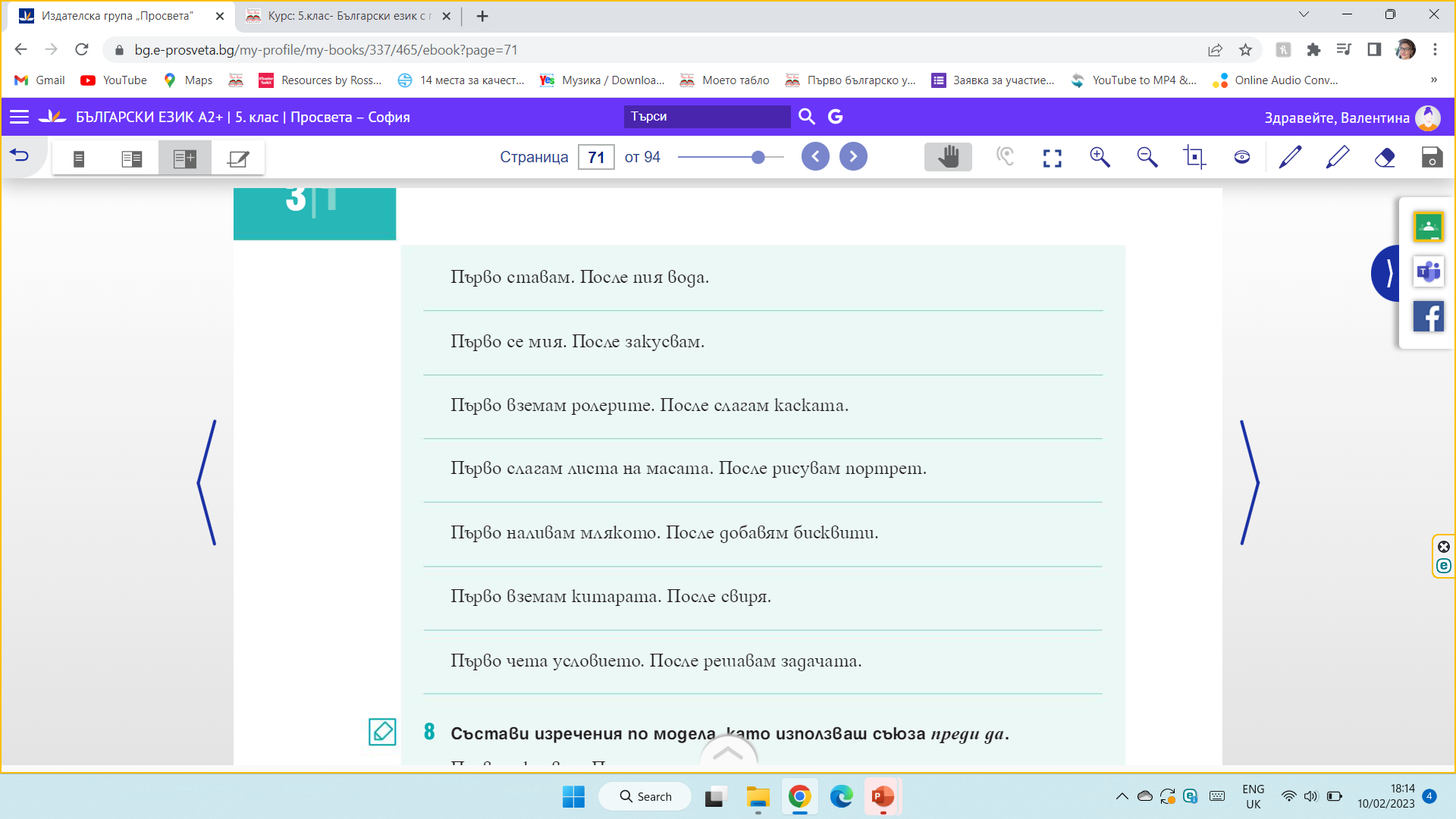 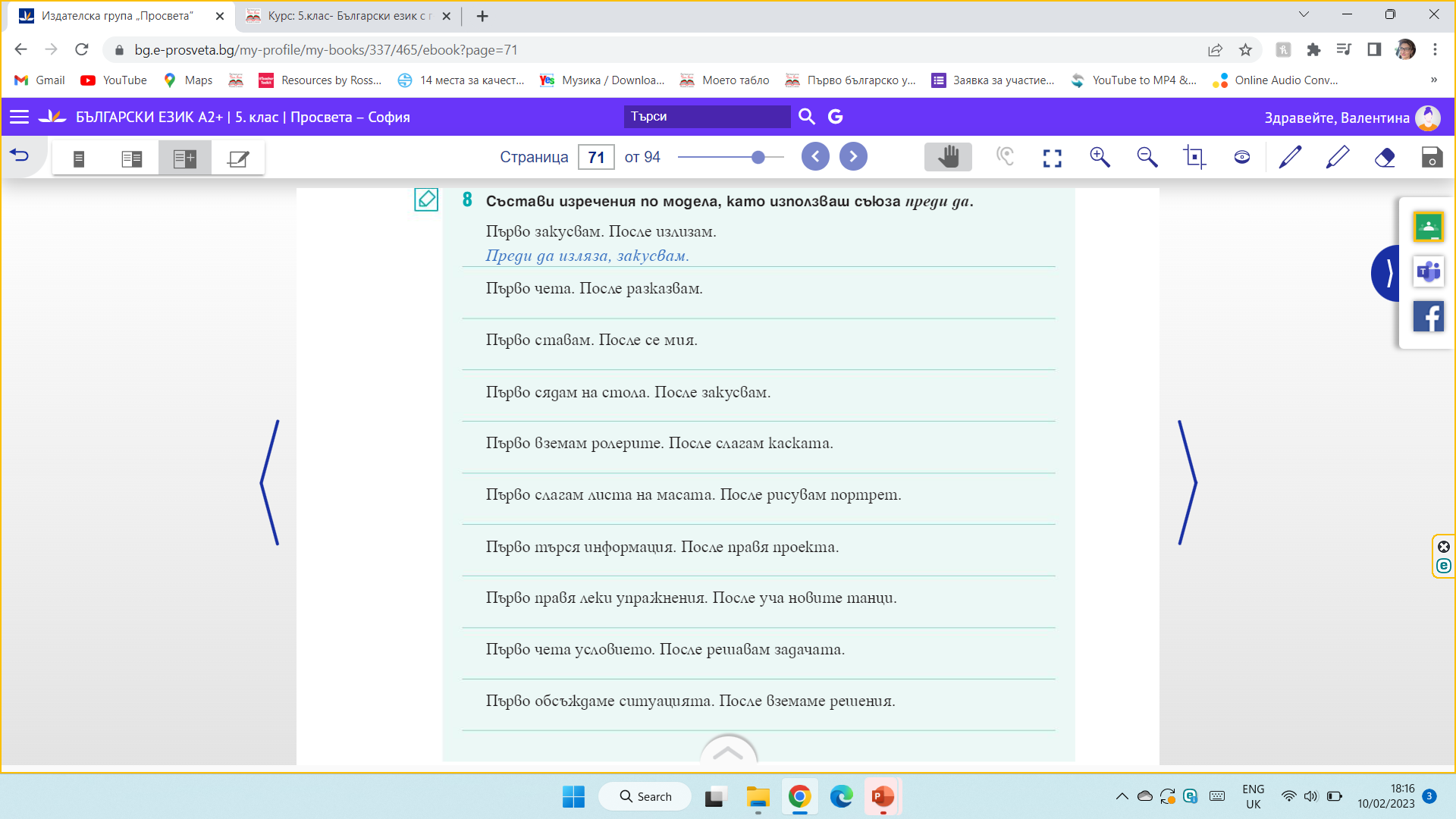 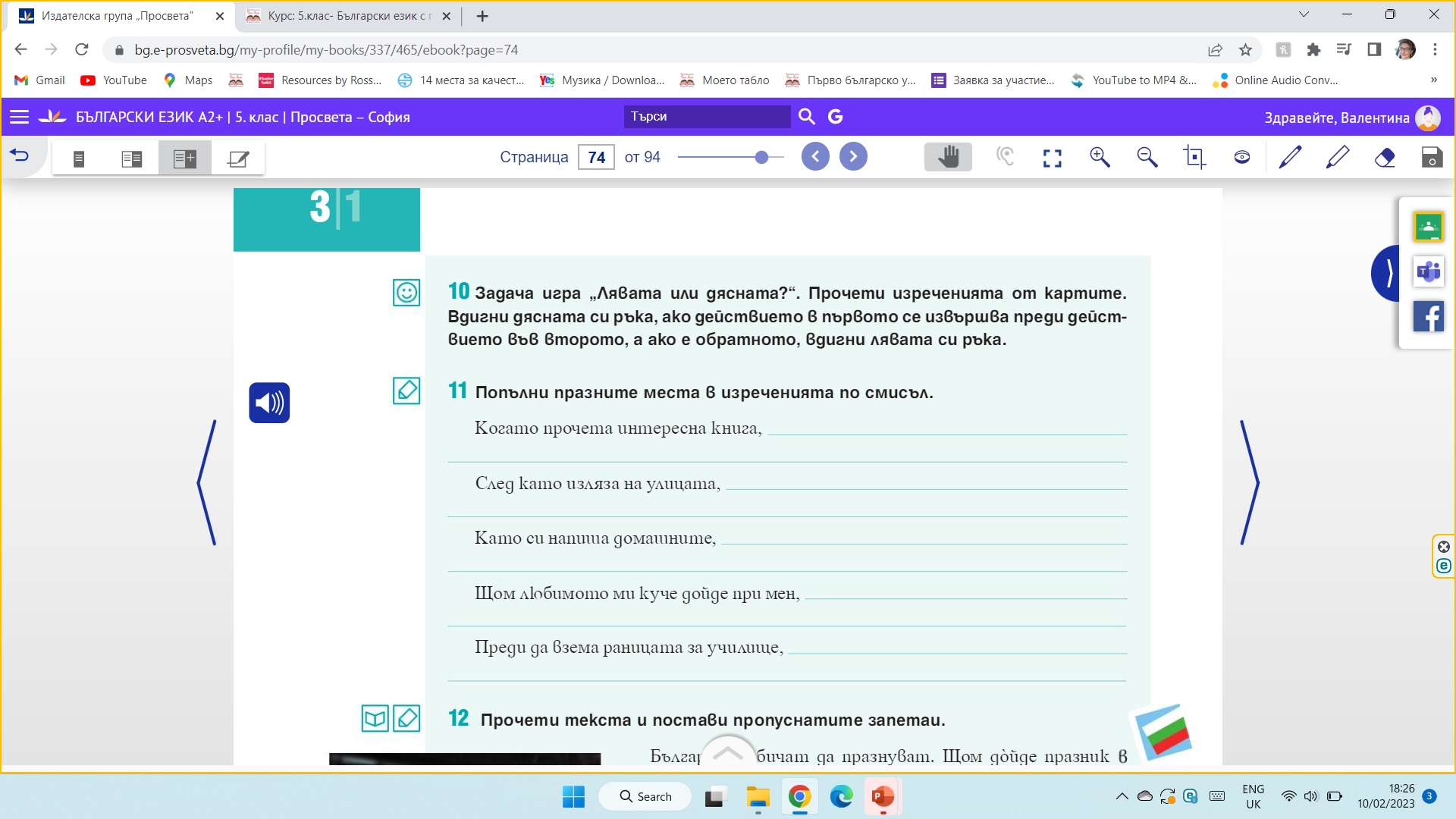 Домашна работа:
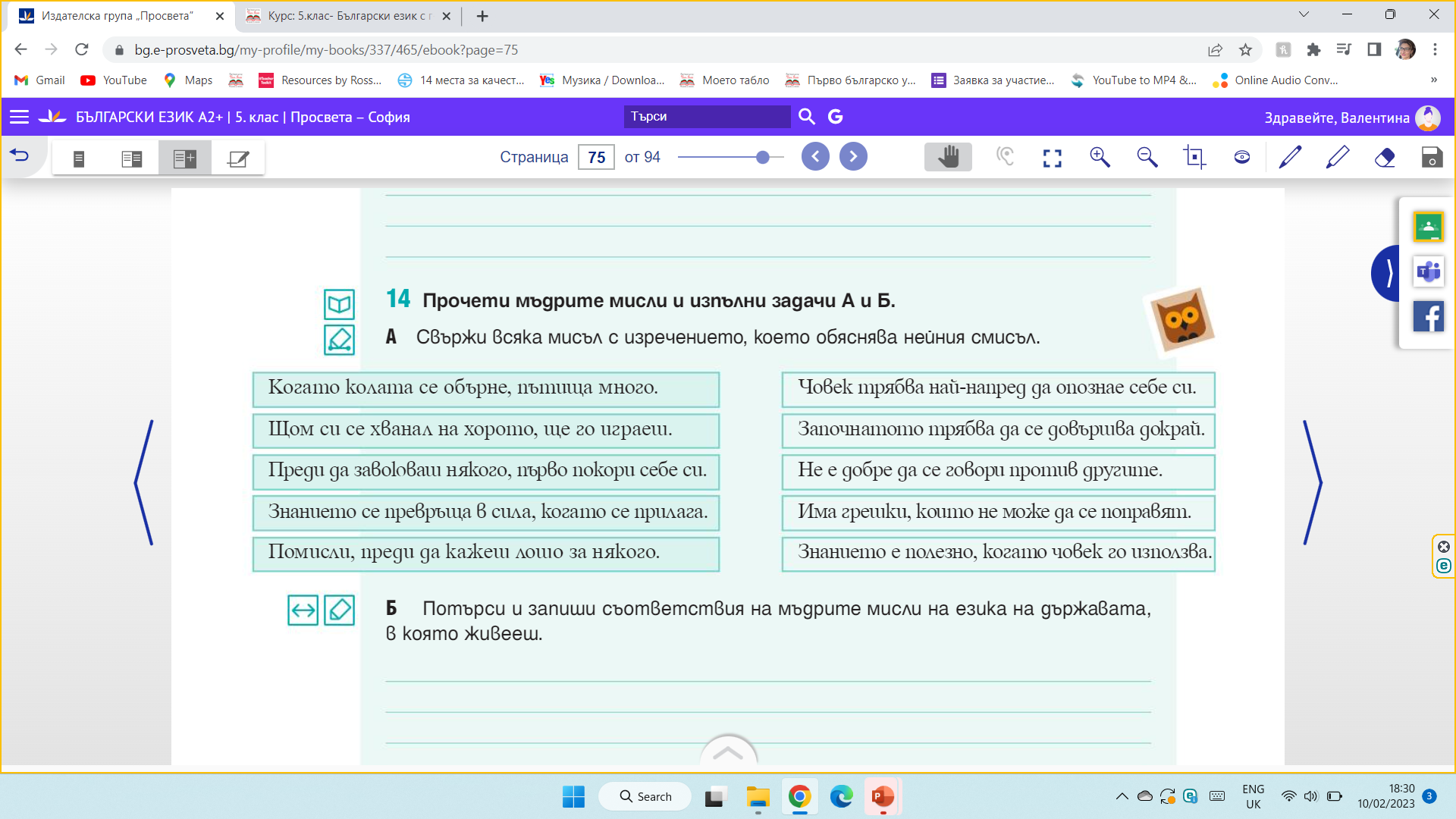